Rozvoj lázeňského areálu Evženie
4/2021
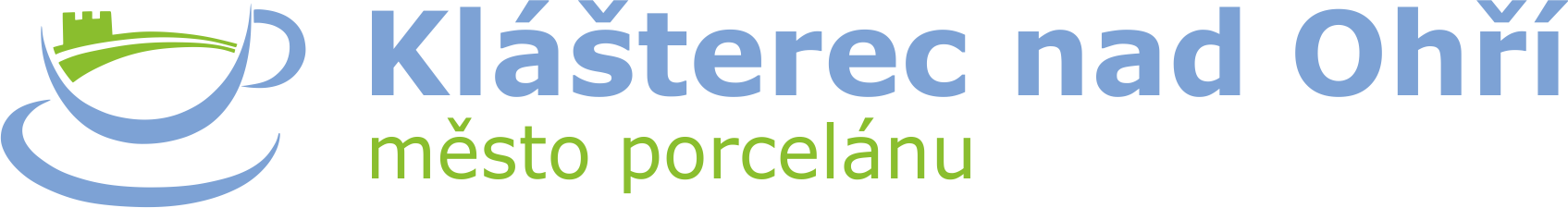 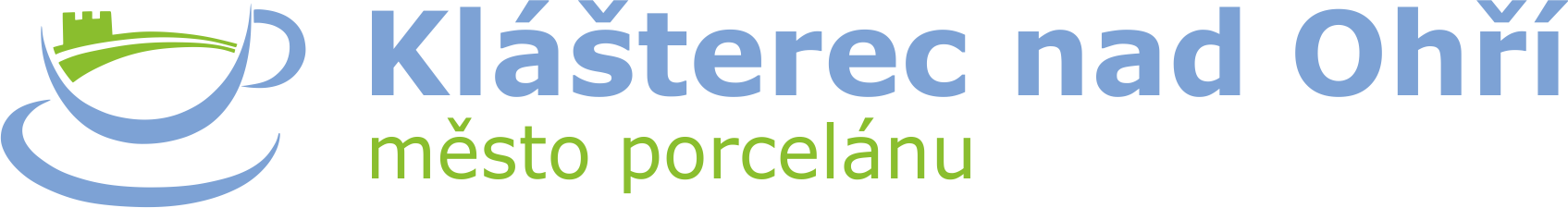 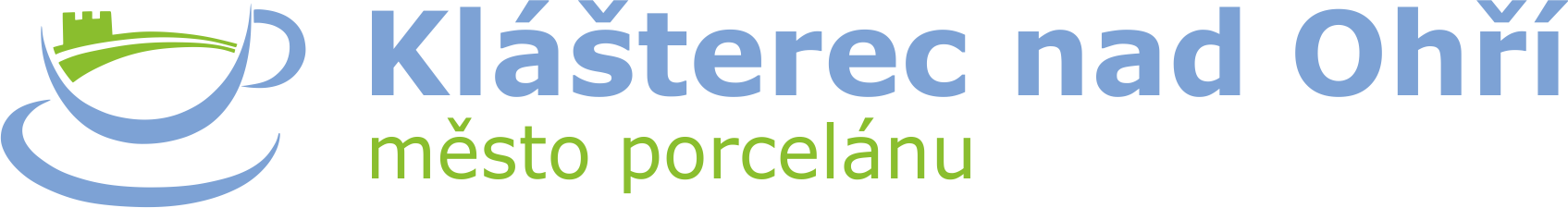 KONTEXT z pohledu strategických dokumentů města
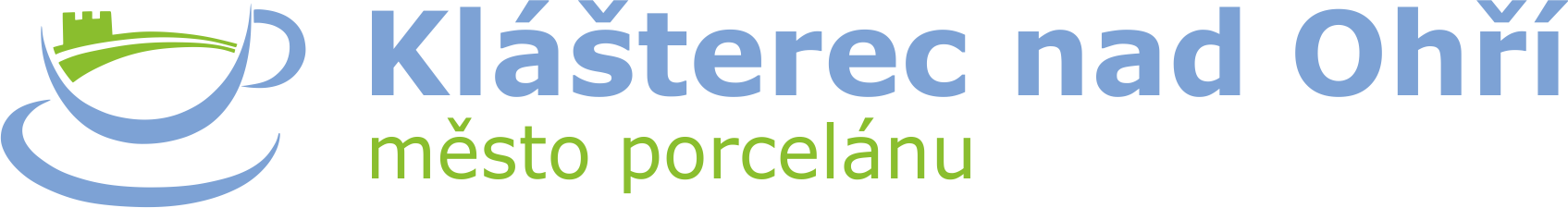 KONTEXT z pohledu historie
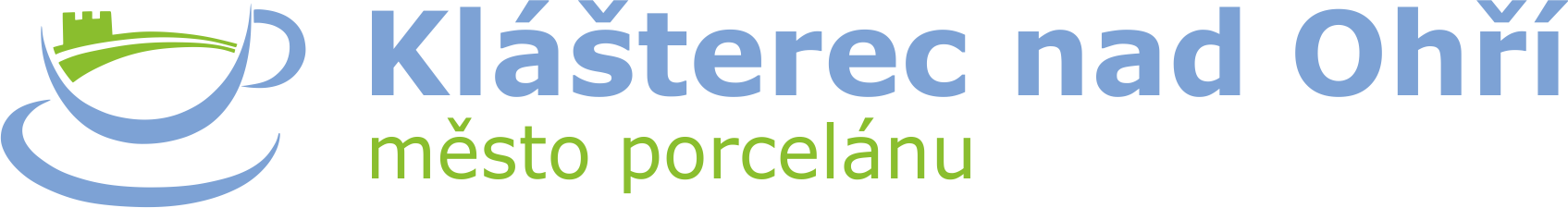 MILNÍKY ve vyjednávání o rozvoji lázní
2019
Po podmínce MZČR - úvodní jednání se společností ARC-MED jako s logickým partnerem
Usn. č. 84/03/2019 Zastupitelstvo města projednalo a pověřuje vedení města jednáním o dalším rozvoji lázeňství ve městě v souladu se Strategickým plánem rozvoje města 2016-2023
ARC-MED NEMÁ ZDROJE NA ZAHÁJENÍ LLRP
ŘEŠENÍ BY BYL VSTUP ČI ODKUP SPOLEČNOSTI
NEDOHODA
NUTNOST HLEDÁNÍ JINÝCH ŘEŠENÍ
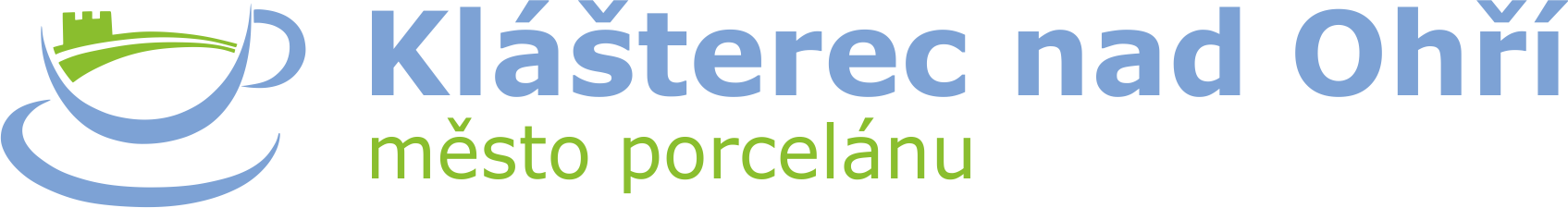 MILNÍKY ve vyjednávání o rozvoji lázní
2019
KONCEPT KONCESNÍHO ŘÍZENÍ
Zahájen průzkum trhu (Ing. Kulhánek)
JEDNÁNO SE DVĚMA POTENCIÁLNÍMI PARTNERY(PRIESSNITZ A ARC-MED)
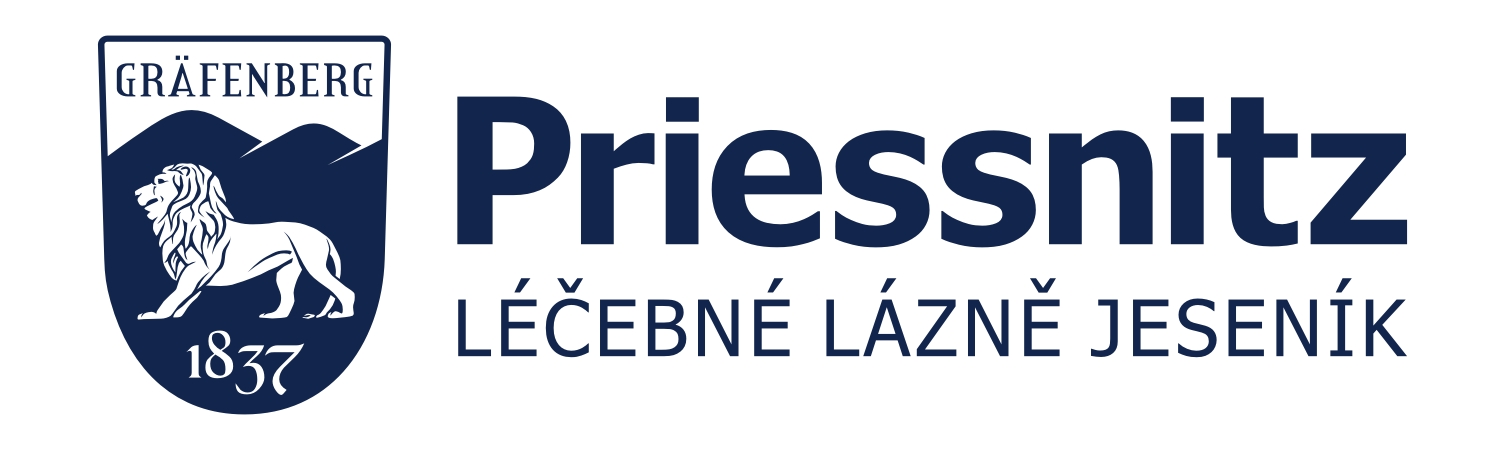 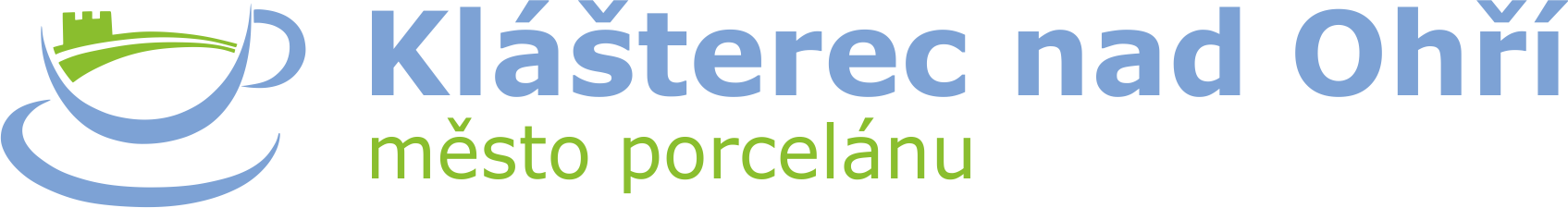 MILNÍKY ve vyjednávání o rozvoji lázní
2020
ZAHÁJENÍ JEDNÁNÍ
Usn. č. 274/09/2020 Zastupitelstvo města projednalo a ukládá starostovi města jednat se společností Priessnitzovy léčebné lázně a.s. o možnostech založení společného podniku.
Definování obchodního modelu
Definování kroků ke splnění cíle a jejich zahájení
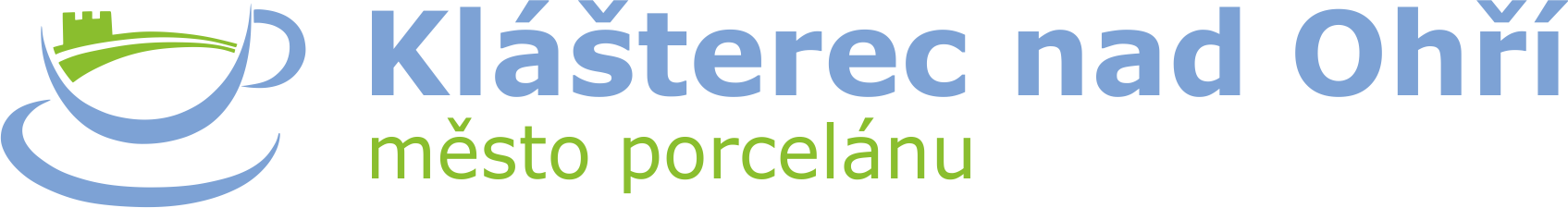 MILNÍKY ve vyjednávání o rozvoji lázní
2021
Finalizace odhadu nemovitostí a pozemků, které budou předmětem nepeněžitého vkladu města
MEMORANDUM O SPOLUPRÁCI
Jednání o společenské smlouvě
Založení společného podniku
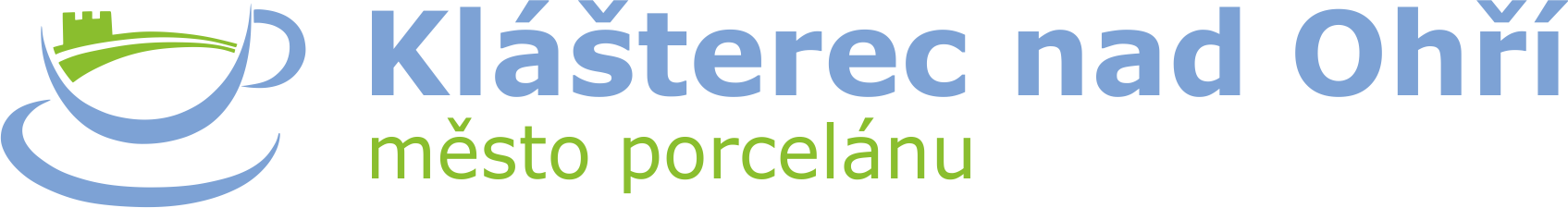 VIZE po založení společného podniku
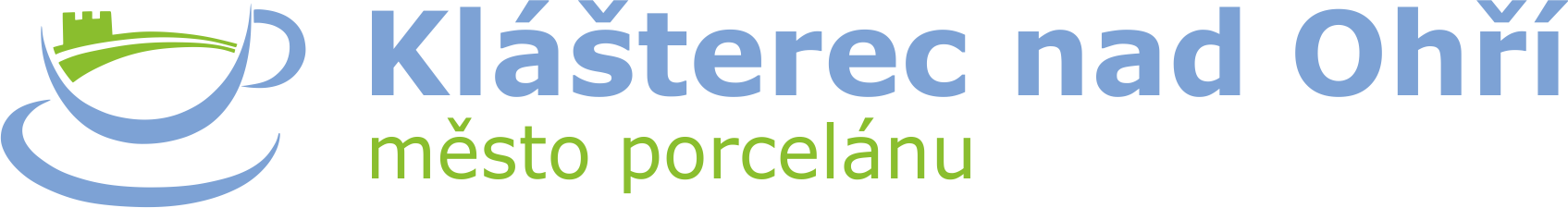 VIZE po založení společného podniku
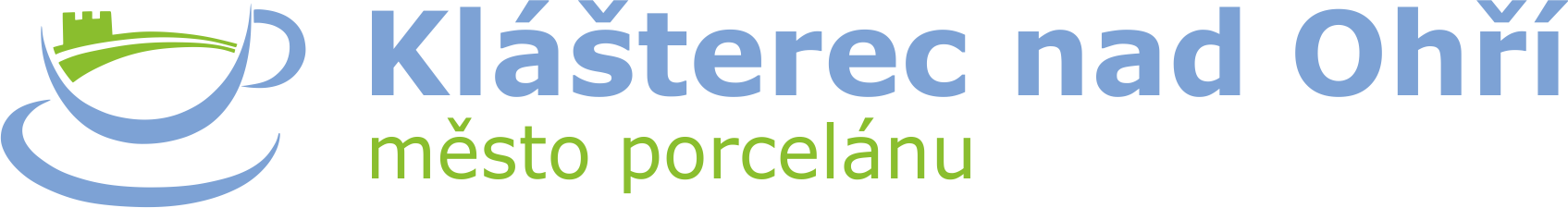 DĚKUJI ZA POZORNOST